WELCOME TO OUR CLASS
3/2
Thursday, November 2nd , 2023
Unit 6     I have a new friend
Warm up
Sing a song “ A ram sam sam”
Play a game 
“ Find the words”
Thursday, November 2nd , 2023
Unit 6     I have a new friend
Lesson 4
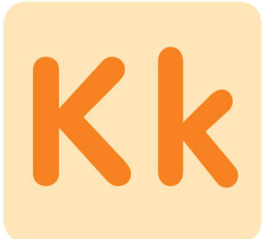 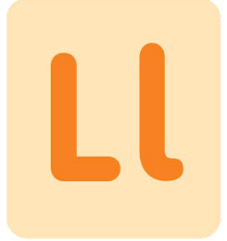 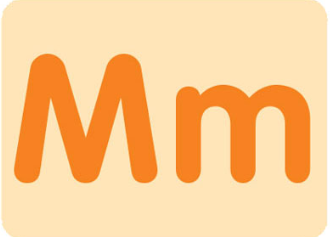 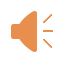 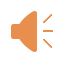 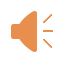 This is my ...........
Play a game
“Pass the picture”
Find other words
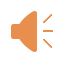 /Kk/			/Ll/			/Mm/